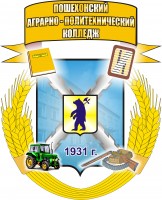 Информационноеиздание  ПОЗИТИВ
Пошехонский
Аграрно-политехнический колледж
Выпуск №18. февраль 2017 г.
Соревнования по настольному теннису
08 февраля 2017 г. в спортивном зале Ярославского государственного университета им. П.Г. Демидова состоялись соревнования по настольному теннису программы спартакиады ПОО Ярославской области 2016-2017 учебного года. В соревнованиях приняла  участие 31 команда. Я вместе с Минаковым Павлом , О-11, и Шухаловым Виталием, АМ-11, принимал в них участие, и команда нашего колледжа заняла шестое место.Я благодарен за свою подготовку Яблокову А.А., который не жалел для нас сил и времени. 

Сачков М., ПО-11
"Лыжная Россия"
12 февраля 2017 г. на базе отдыха "Чудной двор" состоялся районный спортивный праздник "Лыжная Россия". С гордостью сообщаю , что занял в личном зачете первое место. Наши ребята заняли следующие места:Липатников Сергей группа СВ-11 - 2 местоБеляев Александр группа Э-21 - 3 местоСачков Михаил группа ПО-11,- и, конечно, не обошлось без участия нашего большого друга и наставника, преподавателя  Емельянова Сергея Васильевича 
Огурцов А.,СВ-11
Онлайн олимпиада
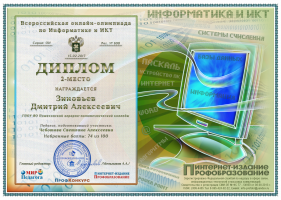 15 февраля 2017 г.  состоялась всероссийская онлайн-олимпиада по дисциплине "Информатика и ИКТ". Я, студент 1 курса группы О-11 Зиновьев Дмитрий, принял в ней участие и занял 2 место. Хочу отметить, что большинство вопросов были повышенной степени сложности. Очень благодарен преподавателю Чеботовой С.А. за помощь. Советую всем студентам принимать участие в такого рода мероприятиях.


Зиновьев Д., О-11
Региональный чемпионат WorldSkills Russia
С 27 февраля по 3 марта пройдет III Региональный чемпионат «Молодые профессионалы» (WorldSkills Russia) Ярославской области.Организатор чемпионата- Департамент образования Ярославской области.Worldskills — международное некоммерческое движение, целью которого является повышение престижа рабочих профессий и развитие навыков мастерства. От традиционных ремесел до многопрофильных профессий в области промышленности и сфере услуг в 75 странах-участницах движения. WorldSkills оказывает прямое влияние на рост профессионального образования во всем мире.Принимают участие как молодые квалифицированных рабочие, студенты университетов и колледжей в возрасте до 22 лет в качестве участников, так и известные профессионалы, специалисты, мастера производственного обучения и наставники – в качестве экспертов, оценивающих выполнение задания.В чемпионате от колледжа участвуют: Парфенова Екатерина в компетенции "Дошкольное воспитание", Руслан Богомолов в компетенции "Водитель автотранспортного средства категории С", Никифоров Александр в компетенции "Водитель автотранспортного средства категории В", Кукушкин Алексей в компетенции "Сварочные технологии", Коковцев Алексей в компетенции "Обслуживание грузовой техники". Хочется пожелать успехов нашим ребятам в этом ответственном  мероприятии. 
Викторович О.Н.
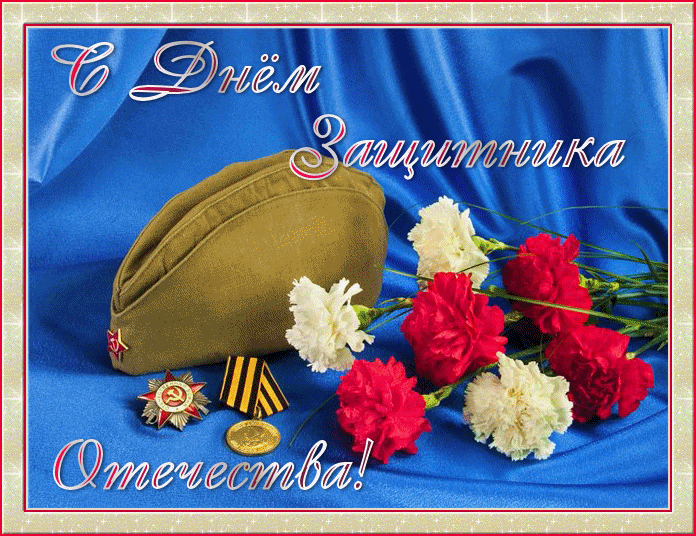 Хочу поздравить от своего имени и от имени всех коллег женщин преподавателей мужчин и студентов парней с их праздником! Желаю им только здоровья, успехов, любви и понимания со стороны близких людей. Не болейте, растите физически и нравственно, и пусть все у вас будет  хорошо!


Туркина И.Ю.
Самые кассовые книги:
Джодо Мойес «До встречи с тобой»
Дмитрий Глуховский «Метро 2035»
Пола Хокинс «Девушка в поезде»
Донна Тарт «Щегол»
Александра Маринина «Казнь без злого умысла»
Михаил Булгакова«Мастер и Маргарита»
Борис Акунин «Планета Вода»
Пауло Коэльо «Алхимик»
Дэн Браун «Код да Винчи»
Джордж Оруэлл «1984»
Главный редактор: Туркина Ирина ЮрьевнаДизайнер – верстальщик : Гаркалов Андрей Анатольевич Тираж 200  экземпляровИздательство - Пошехонский аграрно-политехнический колледж ©152850 Ярославская область,г. Пошехонье, ул. Советская, д.25тел. (факс) (8-48546 ) 2-12-07e-mail: pshk_dir@mail.ruсайт: http://selhoztehn-posh.edu.yar.ruгруппа в ВК: https://vk.com/public55880230Газета очень надеется на плодотворное сотрудничество с каждым из вас и ждет интересных сообщений, стихотворений, прозаических произведений, фотографий, рисунков- всего того, что было бы интересно нам всем.